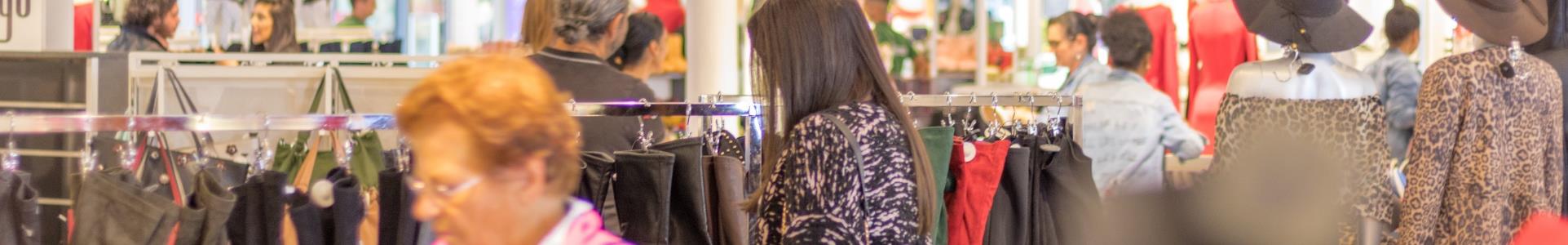 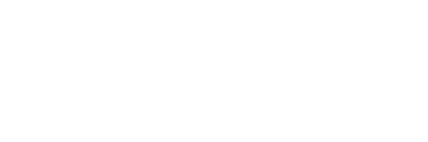 Back to RetailSolutions
Back to Control Optimization & Autonomy Use Cases
Invenda Interactive Vending and Advertising Platform for Retail and Hospitality
Solution Overview
Target Vertical: Retail
Secondary Verticals: Education, Government, Health & Life Sciences, Hospitality, Transportation
Invenda transforms traditional vending machines into smart devices, taking full advantage of IoT technologies and Intel processing power.Invenda combines eye-popping digital signage and interactive product displays with smart sensors for remote management while integrating AIfor new insights.
Value Props
Target Use Case: Control Optimization & Autonomy
Secondary Use Cases: Asset & Operations Optimization, Energy Monitoring & Management, Environment Monitoring, Interactive Media, Logistics & Tracking, Machine Condition Monitoring, Product Inspection, Situational Monitoring
Increase sales and engagement with eye-catching vending solutions that draws customers with custom tailored offerings
Reduce management and inventory costs through Smart IoT devices with up to 150 sensors ensuring optimum performance
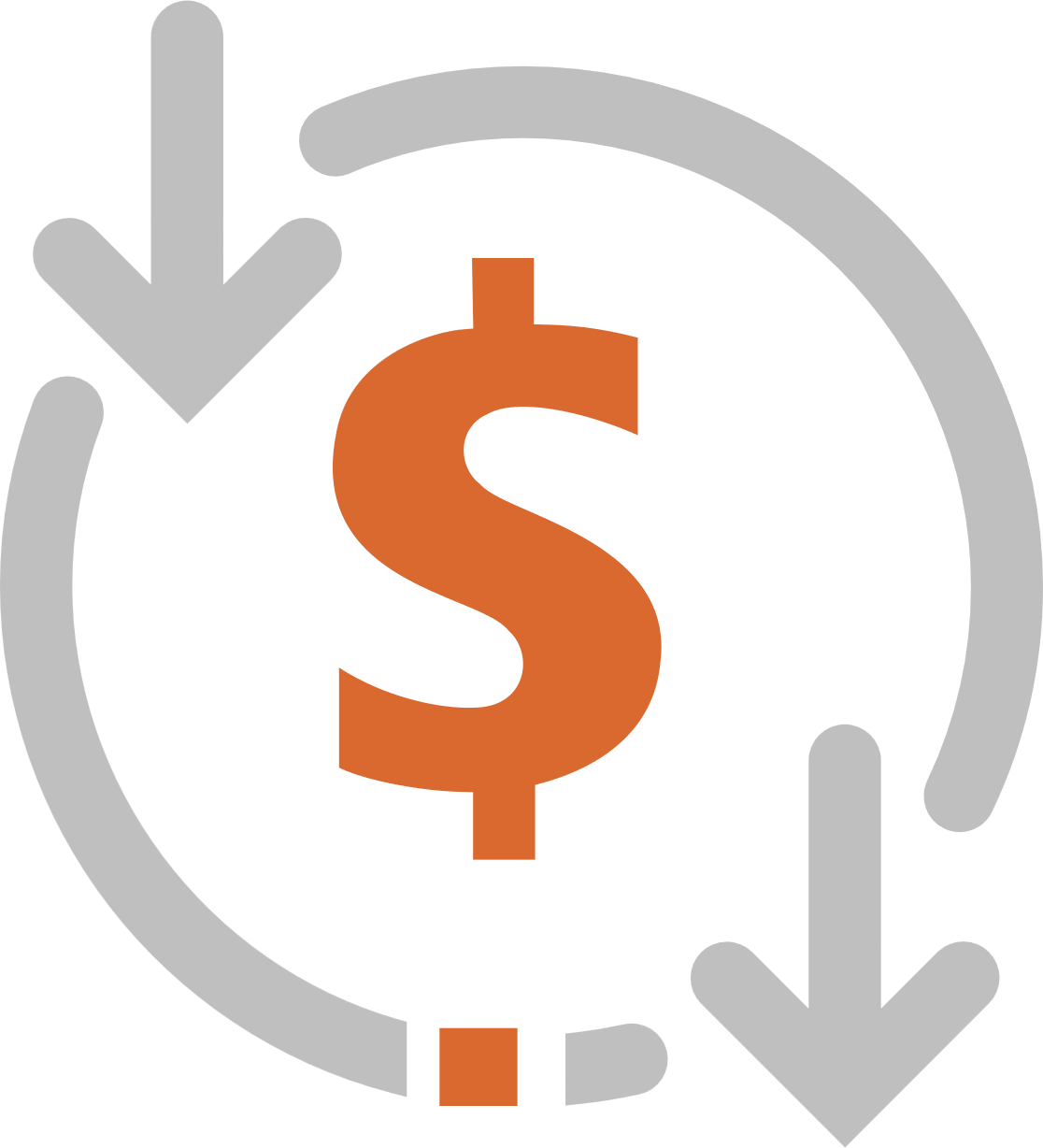 Extend vending technology into a variety of new verticals and open cross-channel opportunities with online, on-demand mobile technology
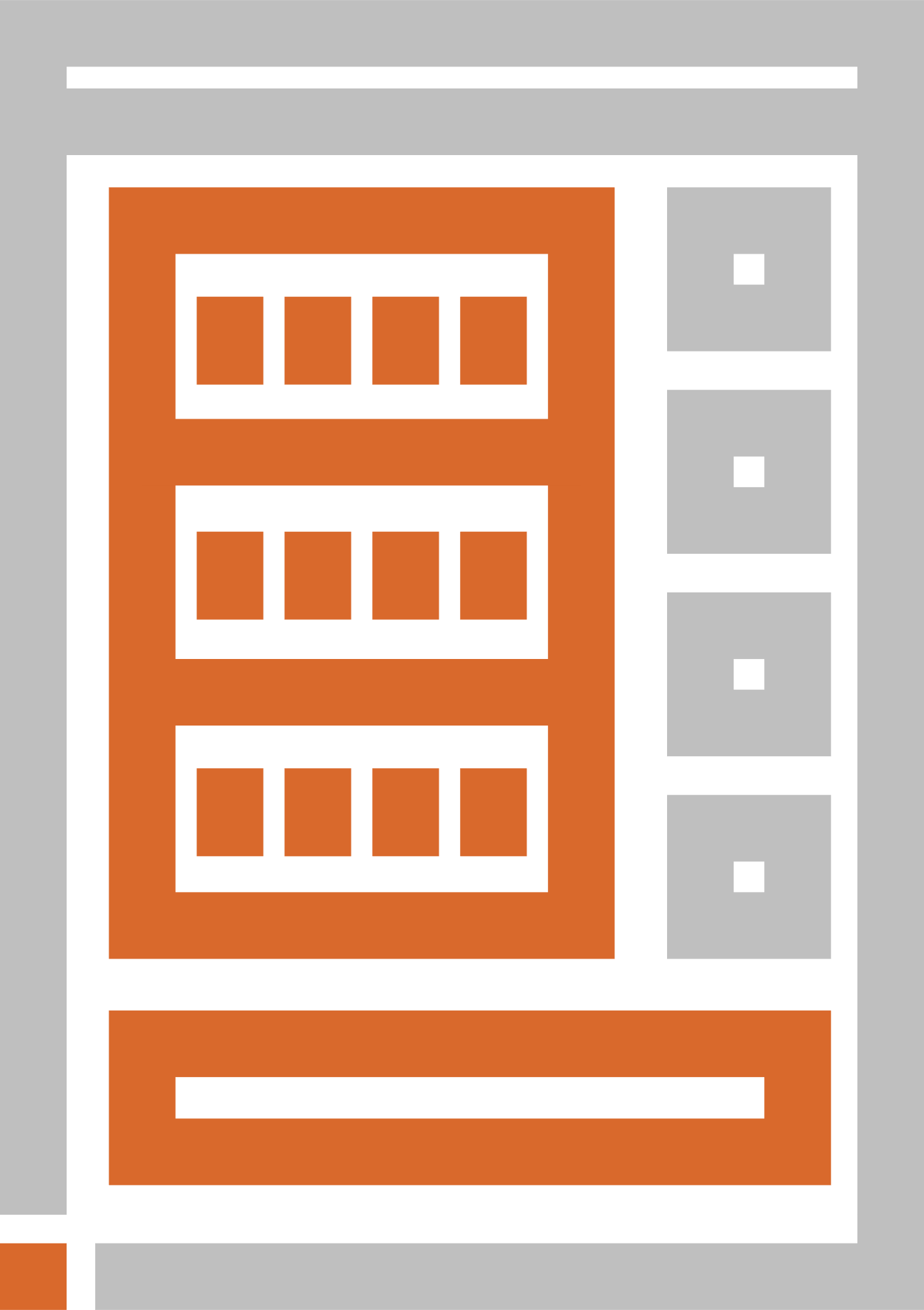 Geo Availability
Available in Germany, UK, Europe
Intel Components
Intel® Celeron
Learn More
Invenda Website
Central Management System (CMS)
Digital SignageManagement
Business Intelligence/Recommendation Engine
Offering Pricing Configuration
AlertsStatistics
Foot Traffic and BuyerDemographic data
Advertisement Content Strategy
AI ProductRecommendations